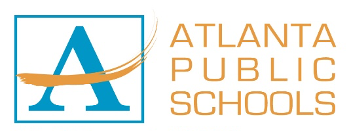 West Manor ES  
Mays Cluster
Dr. Reginald Lawrence
0
12 years
0
14 years
[IB]
***
Authorized
October 2026
Student Support 5: Community Engagement and Approaches to Teaching 2: Conceptual Understanding  to support ideas
30 students
242
12 students
218
22 & 9 second looks
24
2
0.13
*As of 10/02/2022
*As of 9/28/2022
3
[Speaker Notes: ACES 2.0 School culture
Restorative practices 
Family engagement]
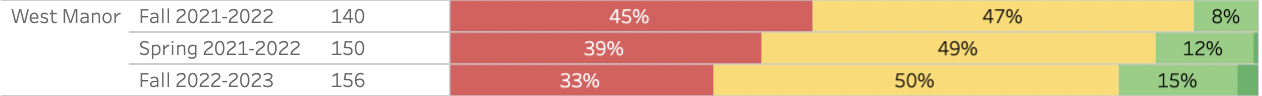 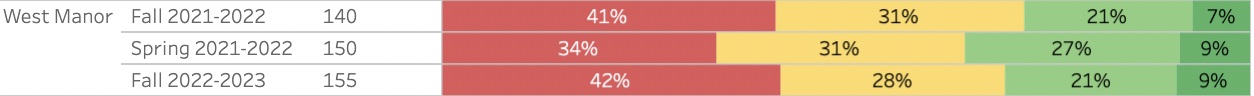 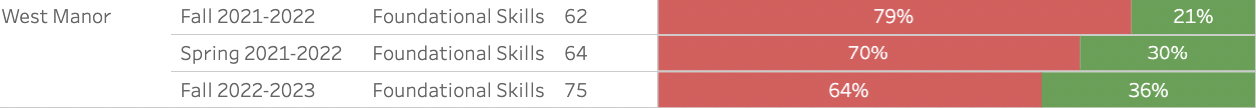 4
*Spring 2022: As of April 30, 2022
**Fall 2022: As of September 16th, 2022
5
6
7
Consistent Support Schedule (who is assigned to my school and on what days)

Family engagement grant funds released
Leveling Funding added to my budget
8
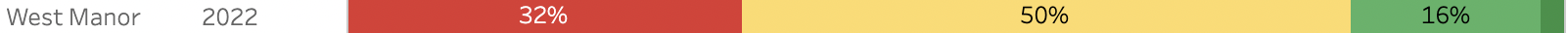 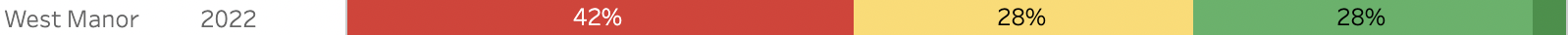 9
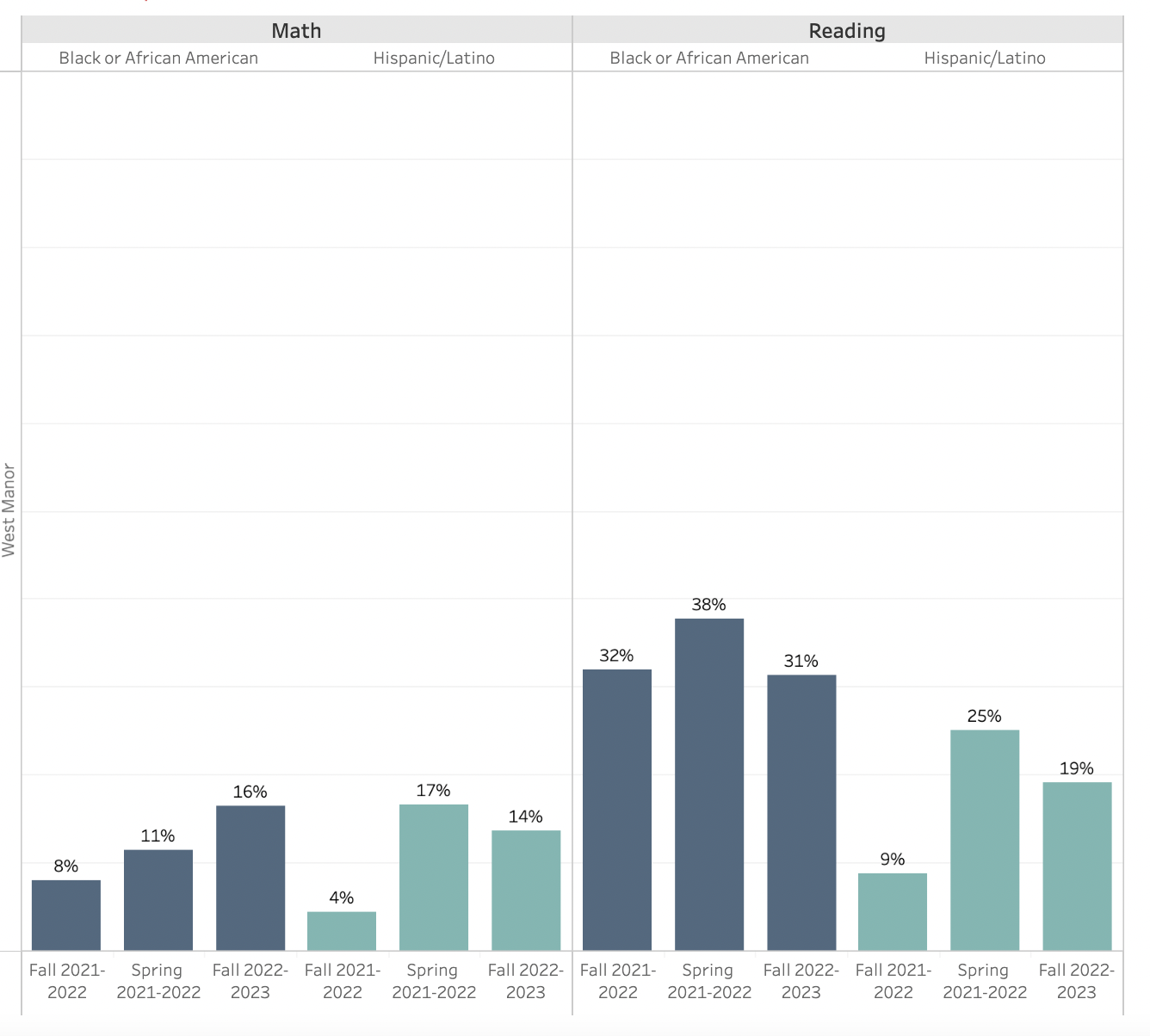 10
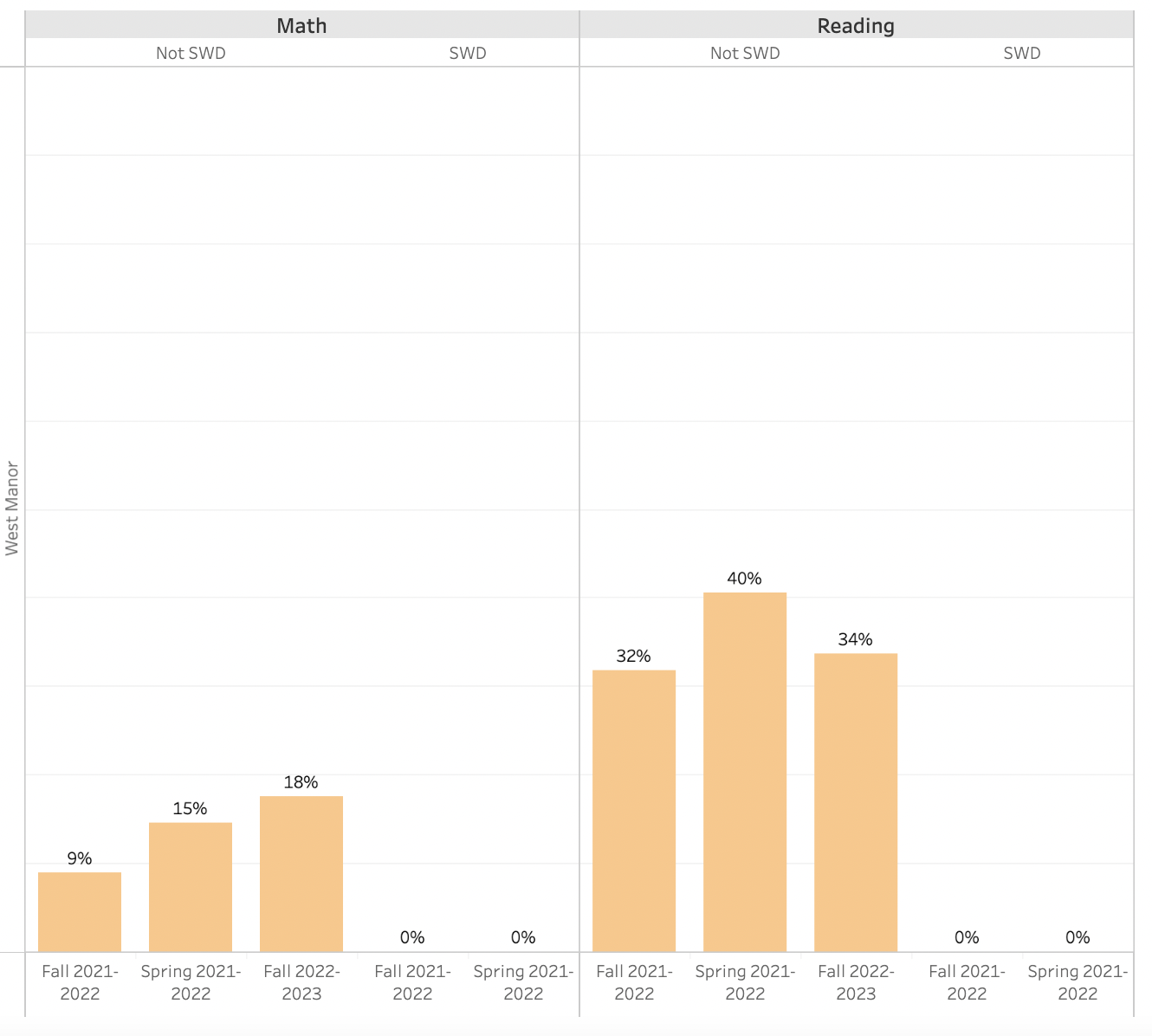 11